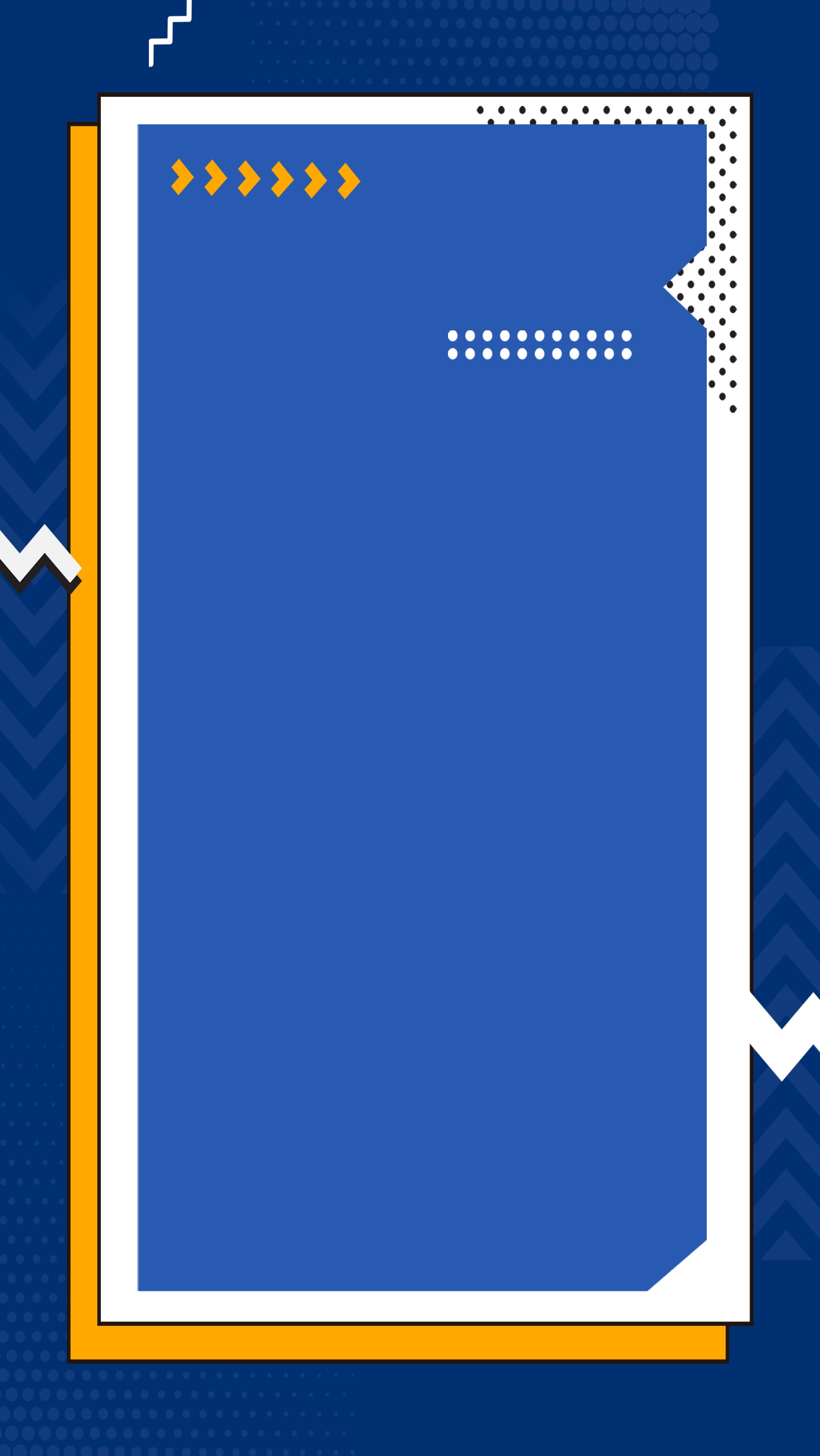 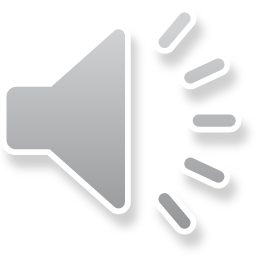 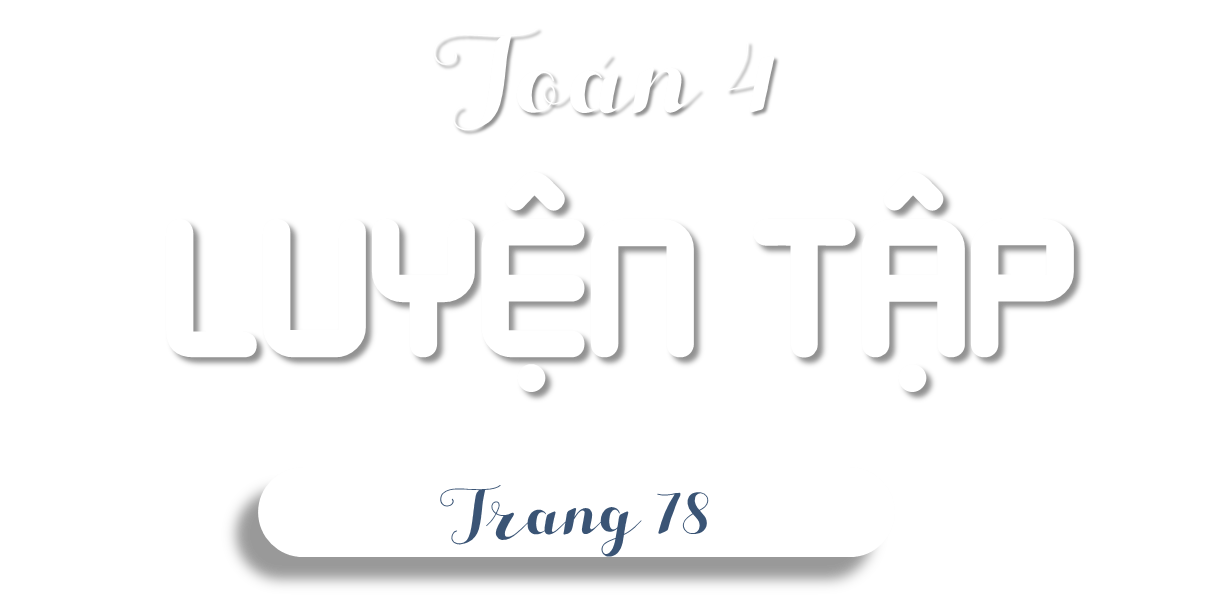 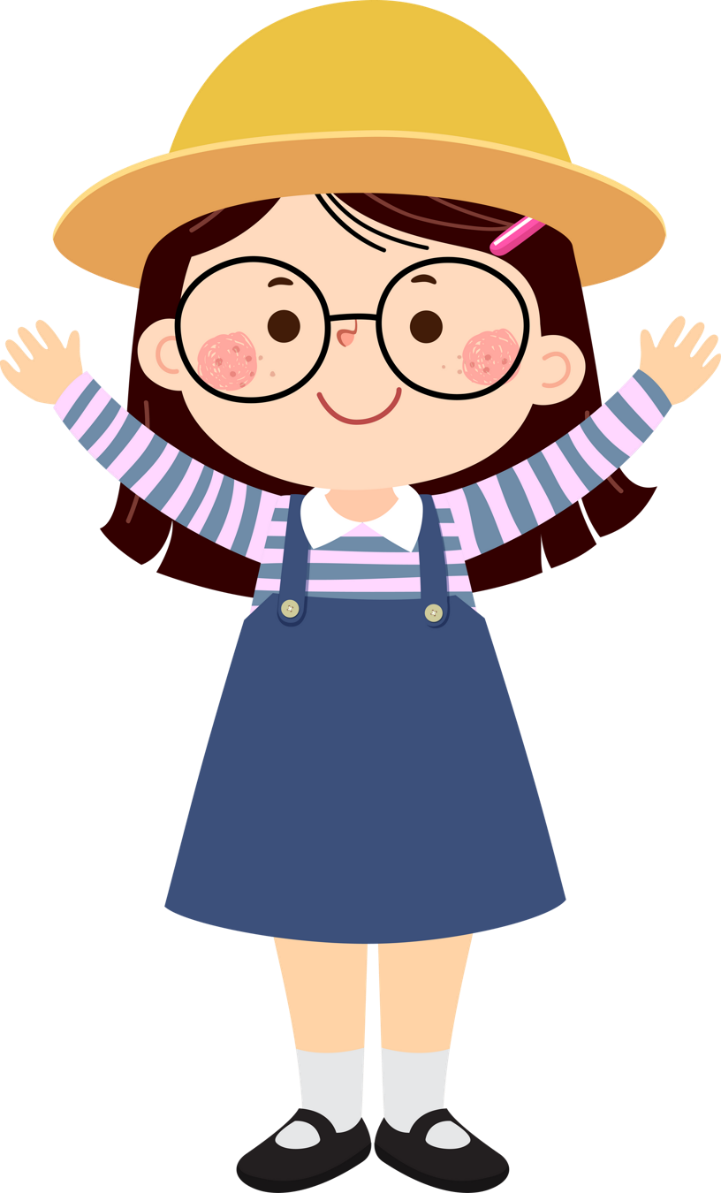 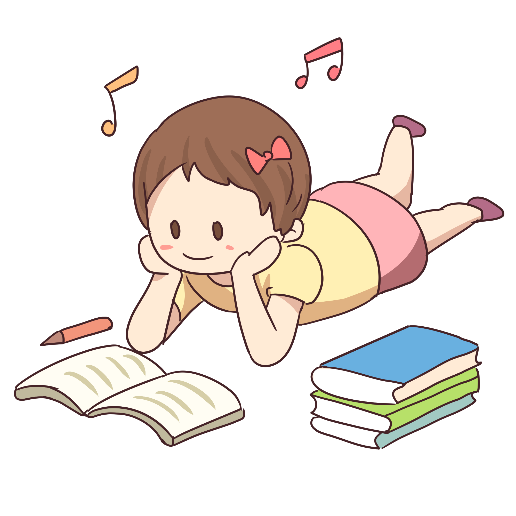 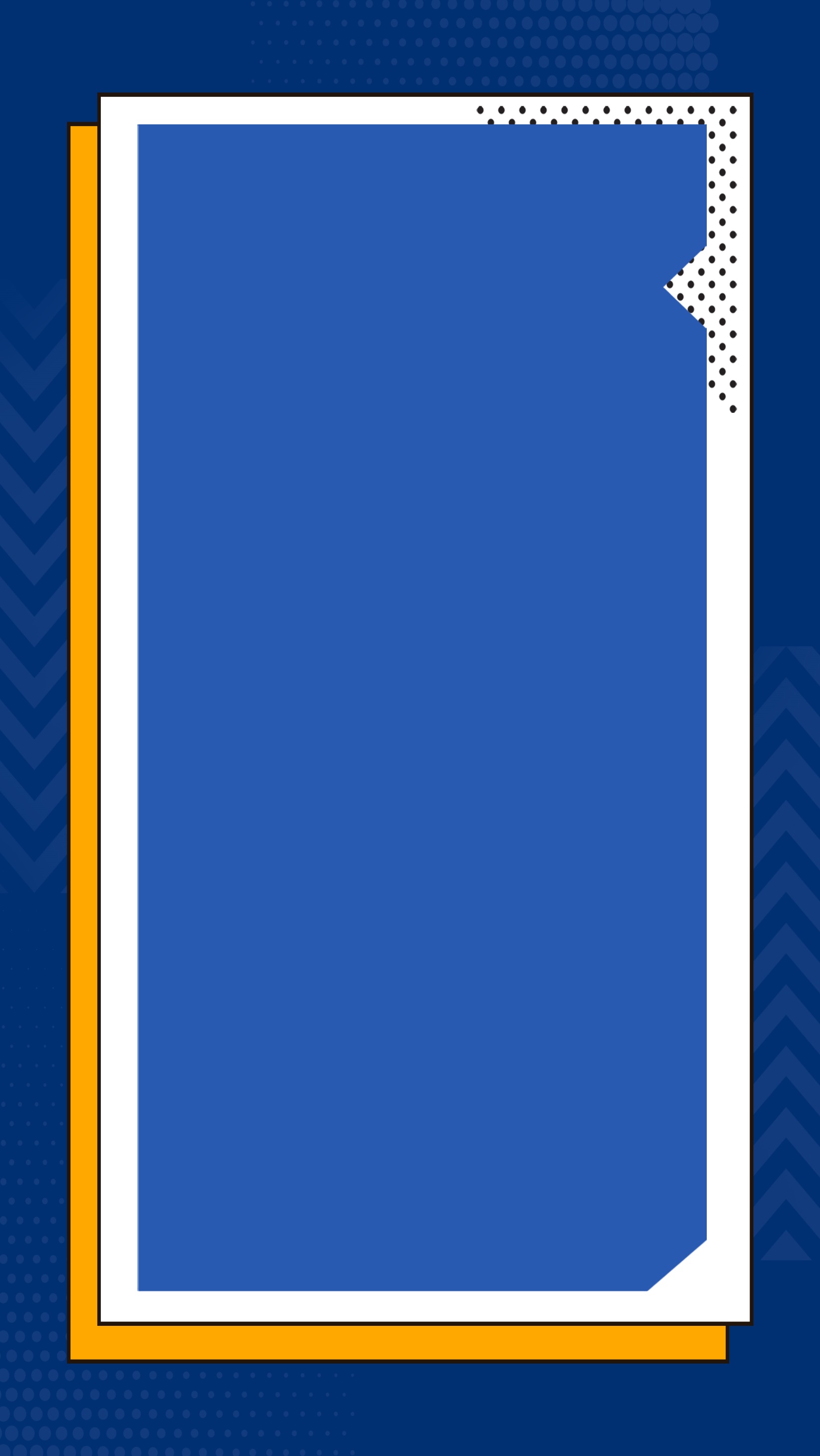 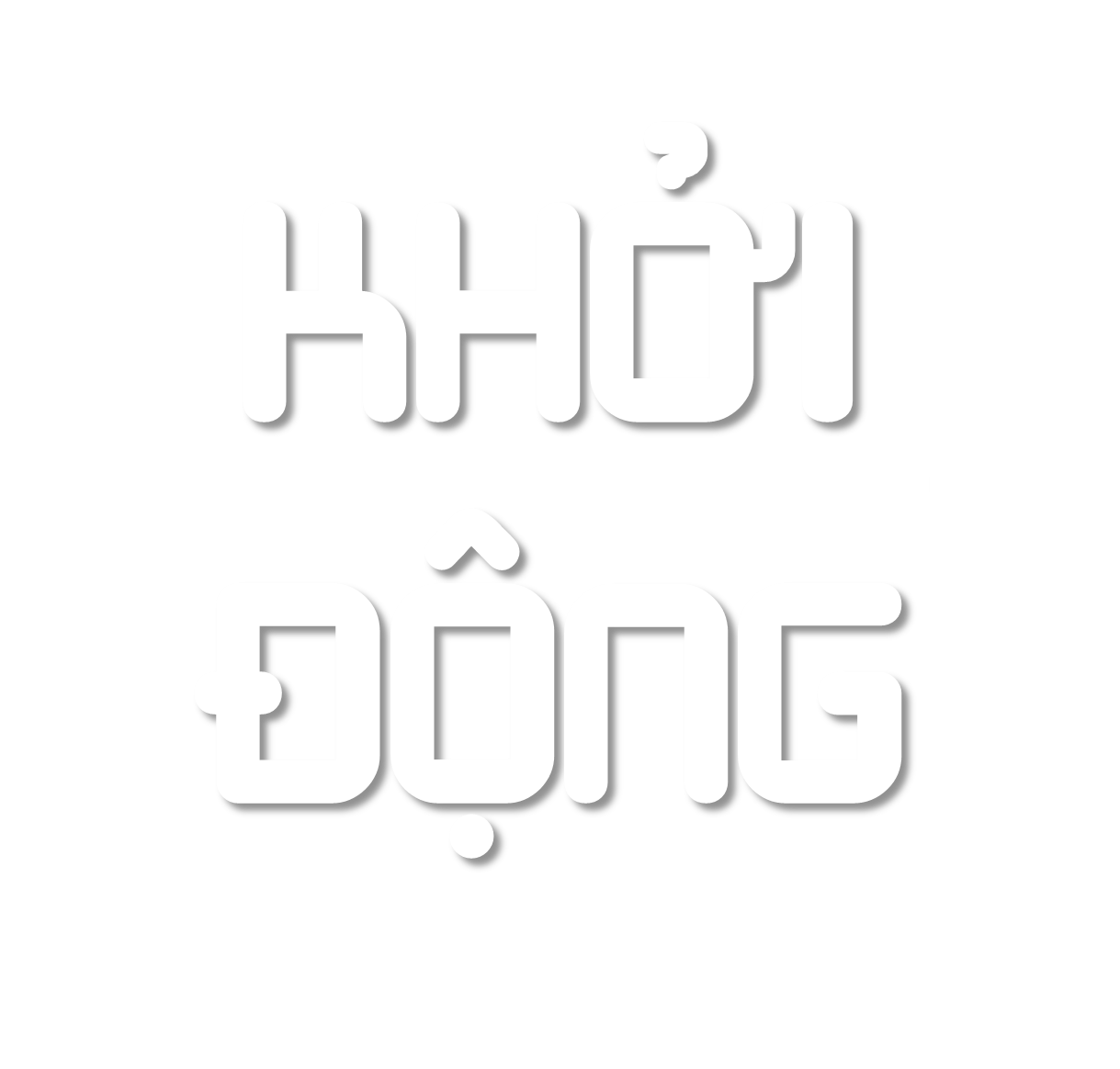 1
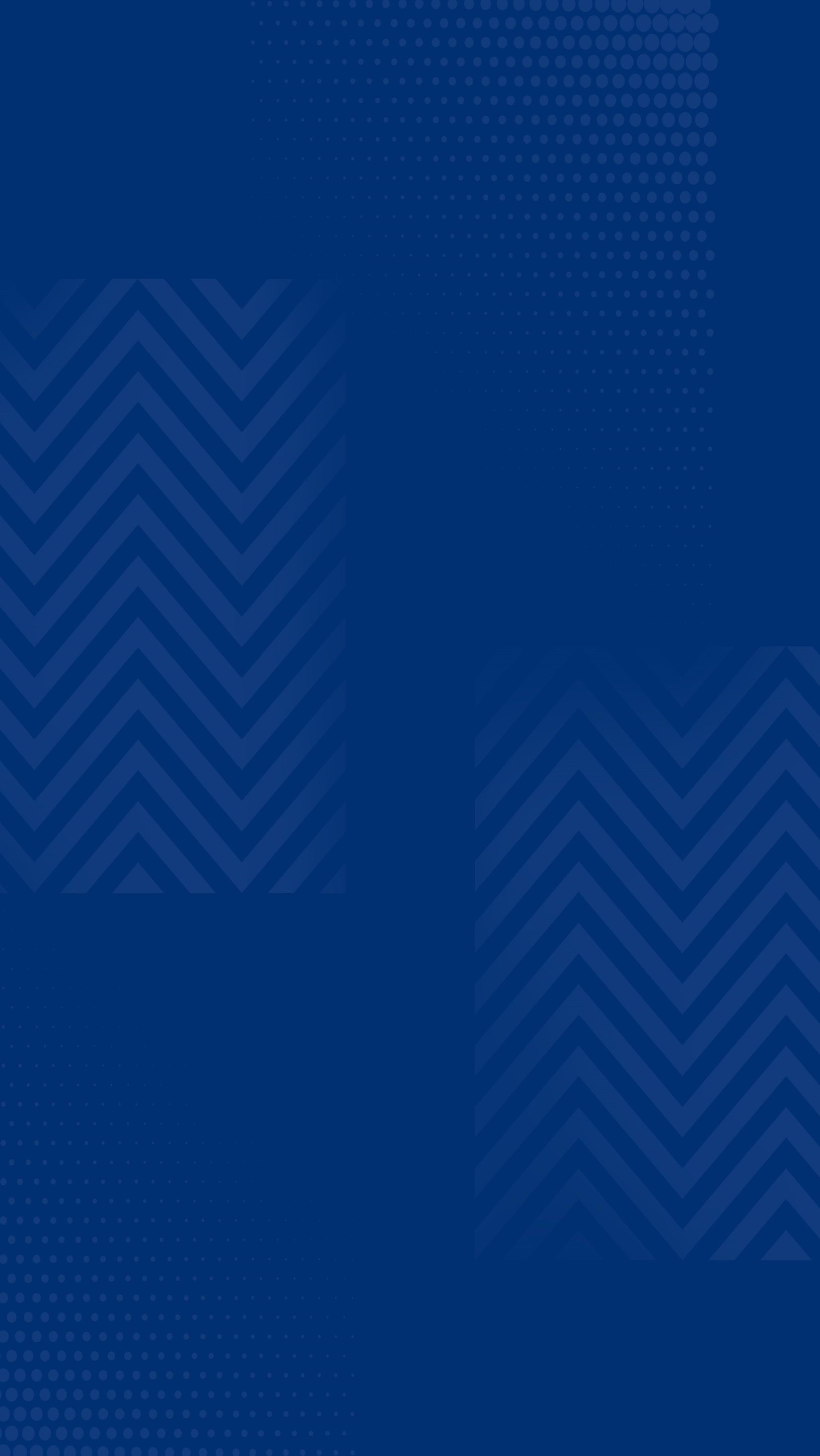 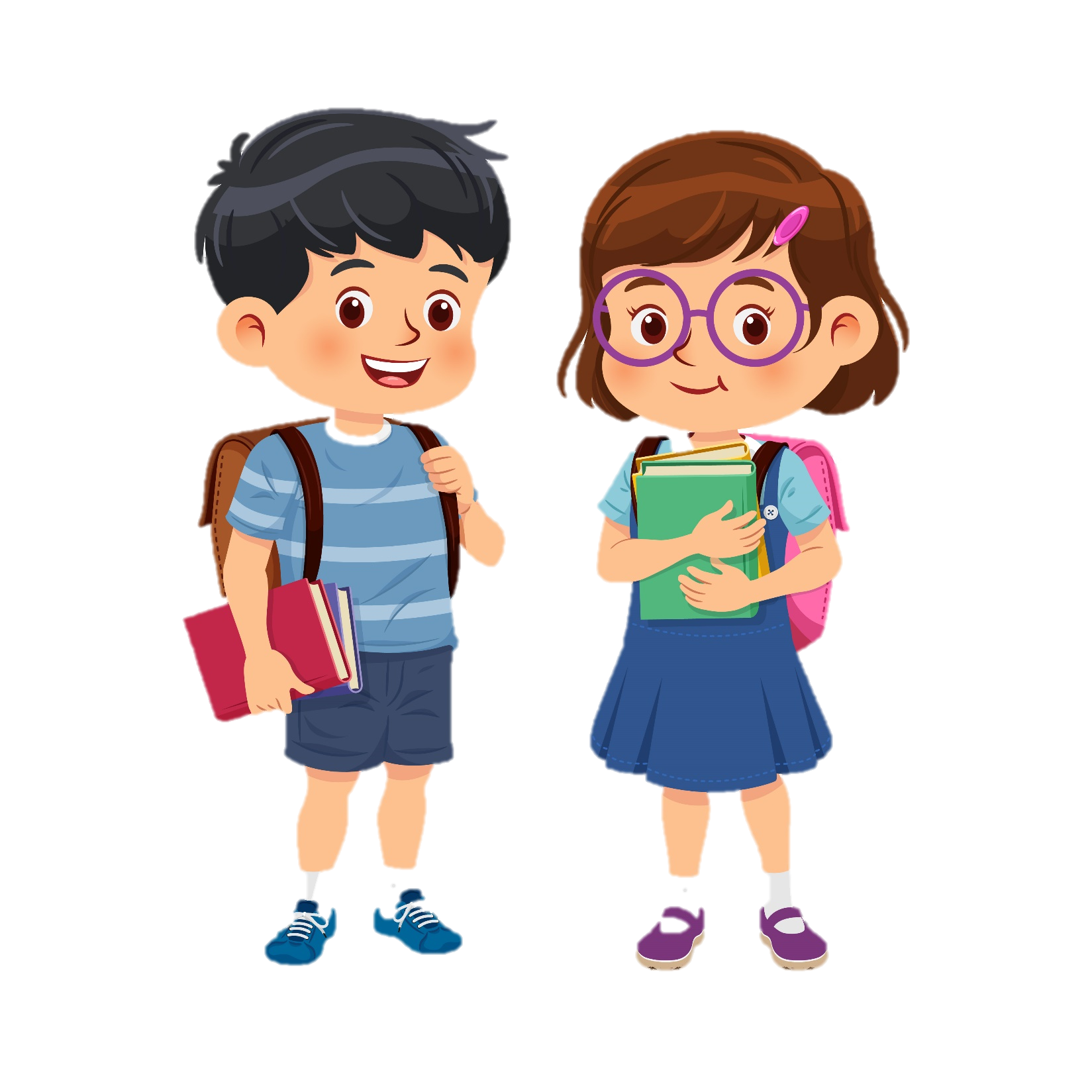 Bạn hãy nêu lại cách thực hiện phép tính cộng các số có nhiều số
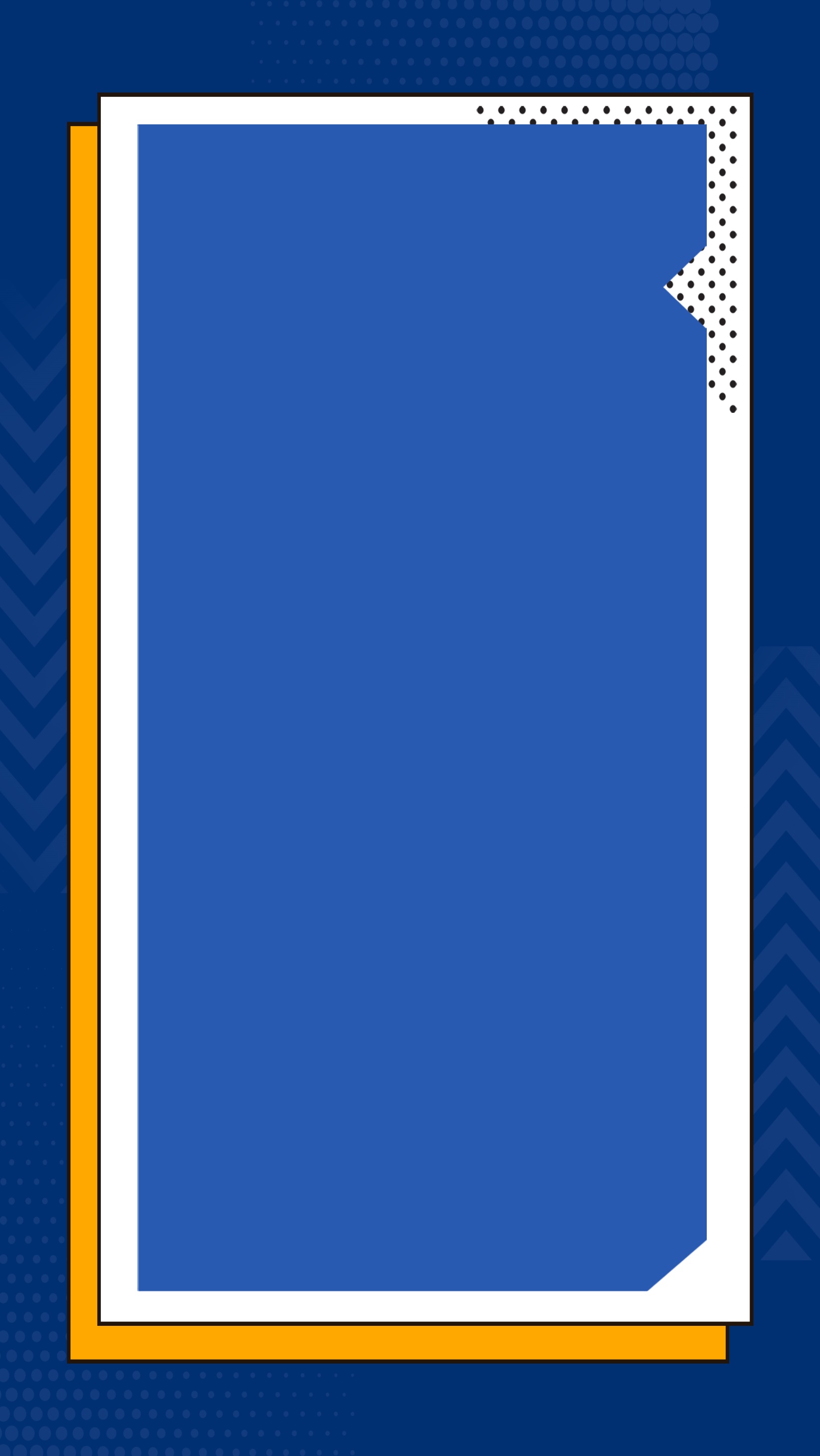 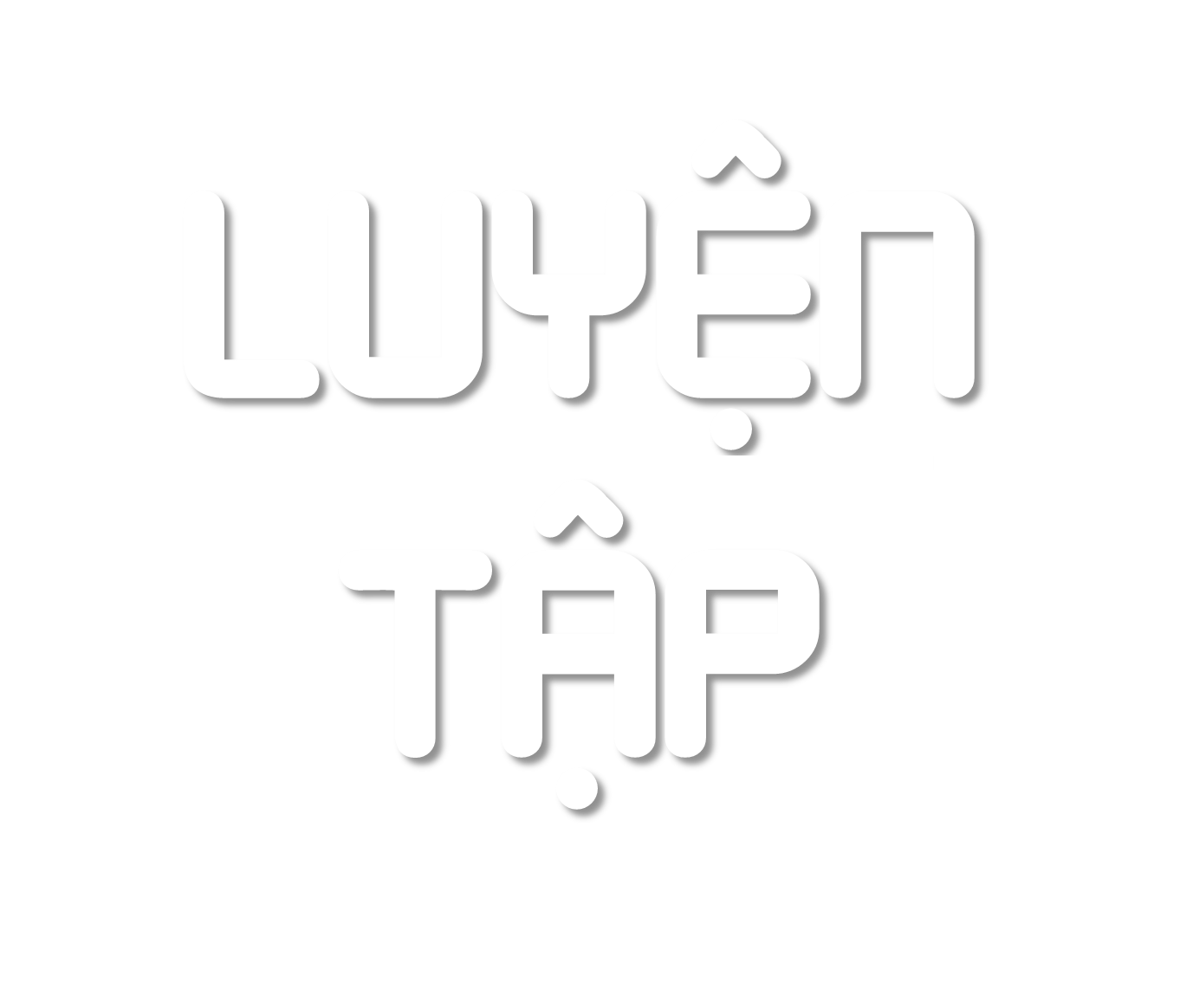 2
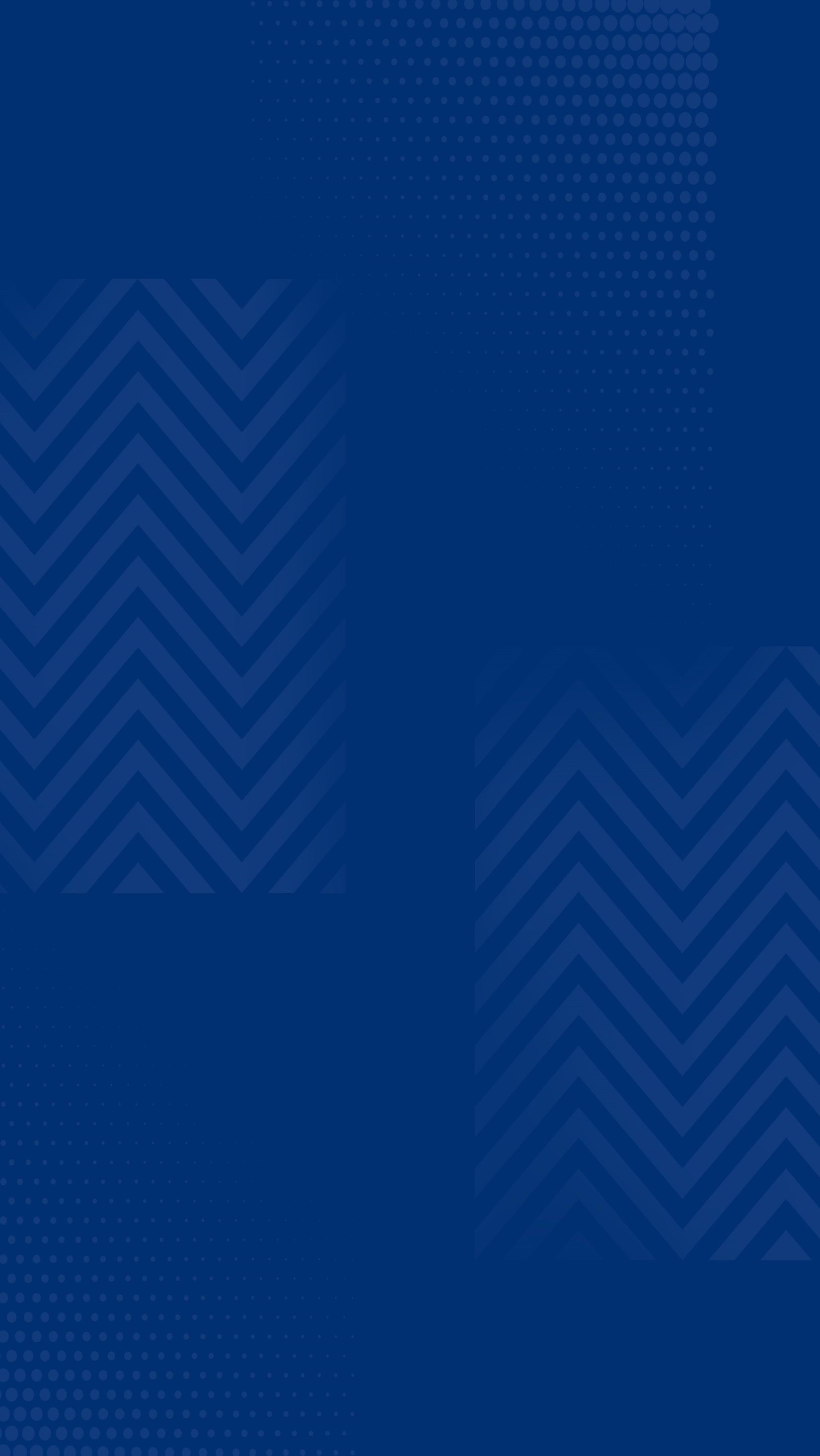 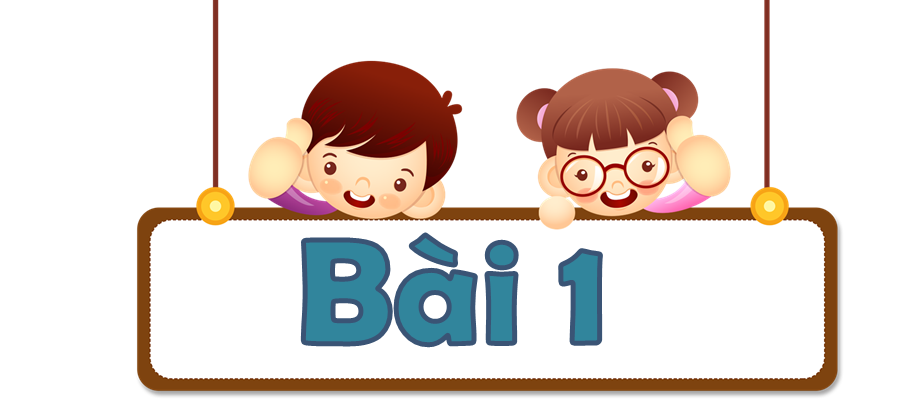 5 839 + 712
548 393 + 28 110
Đặt tính 
rồi tính
319 256 + 378 028
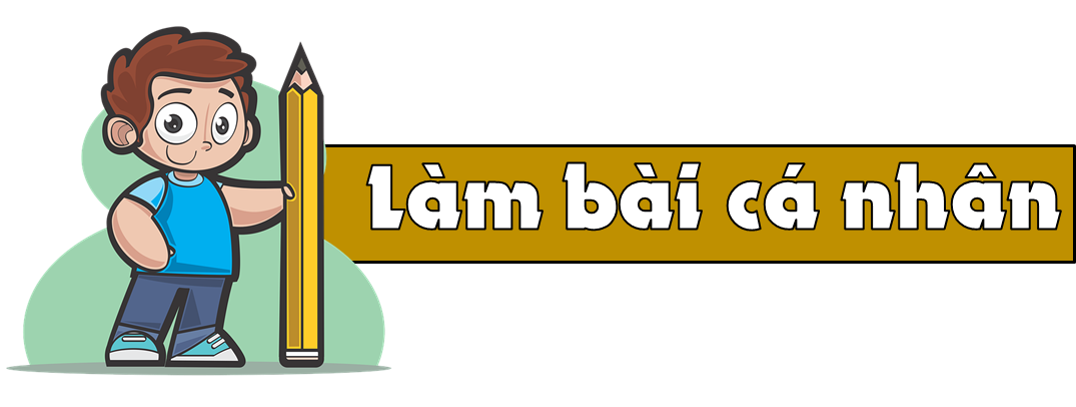 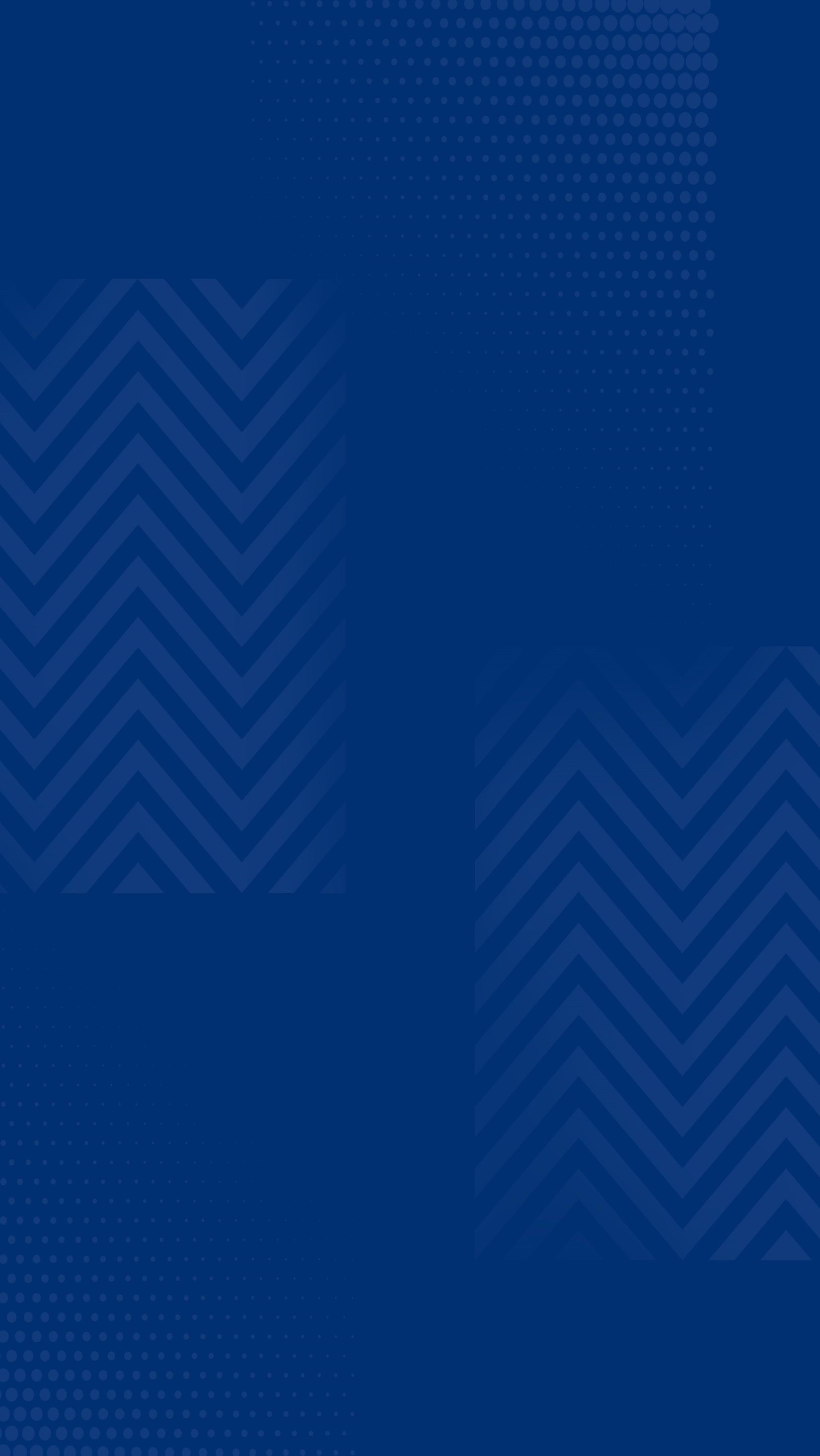 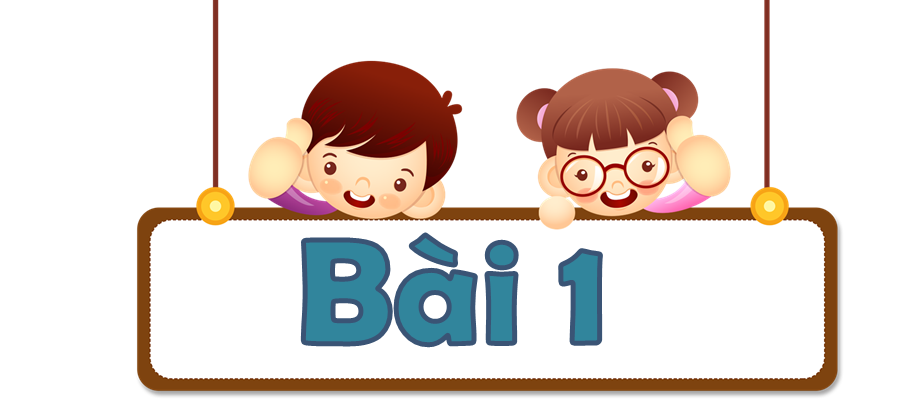 548 393 + 28 110
5 839 + 712
5 839
548 393
+
+
712
28 110
6 551
576 503
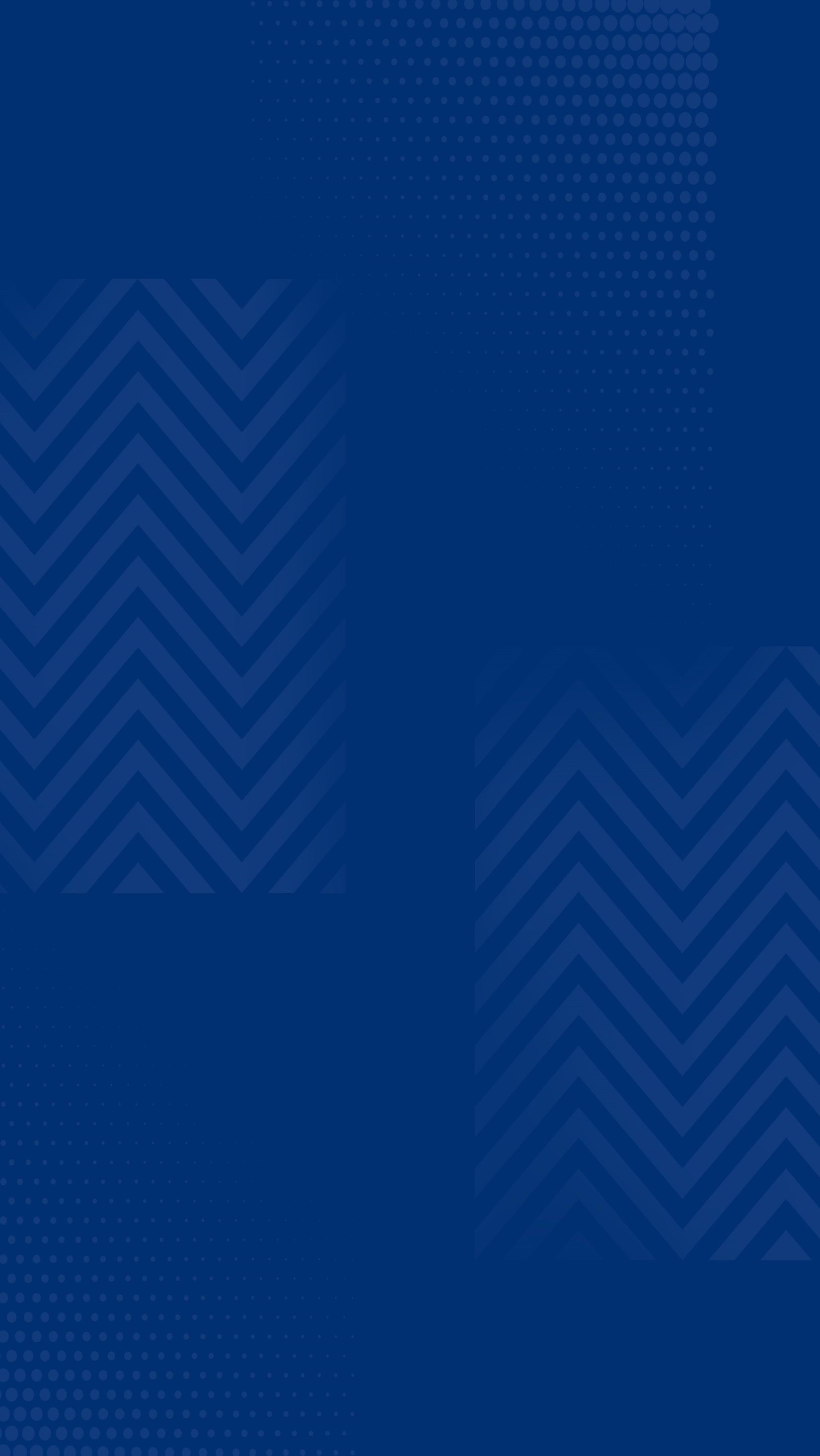 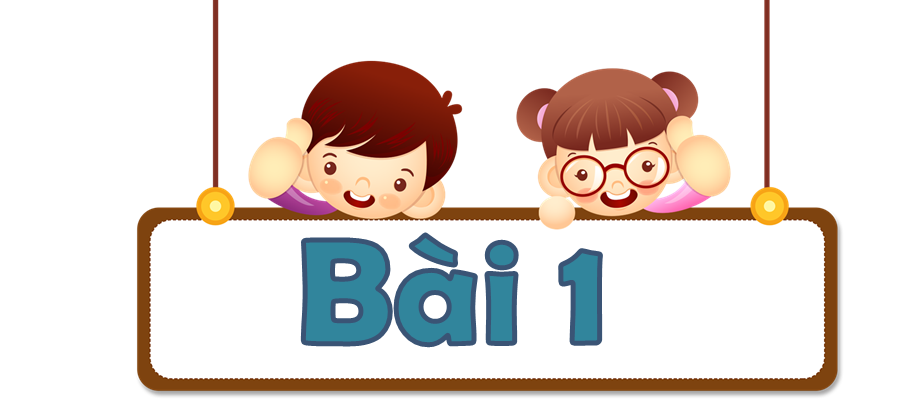 319 256 + 378 028
319 256
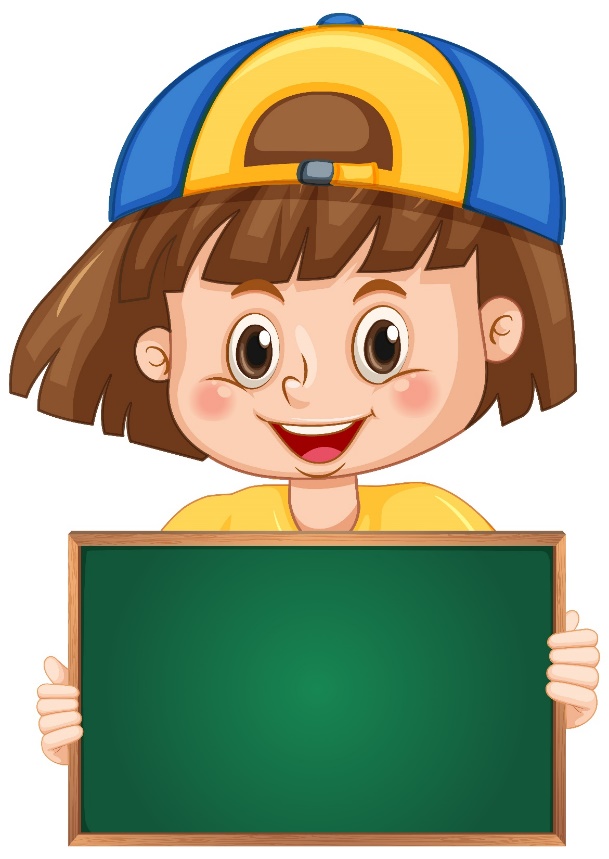 +
378 028
697 284
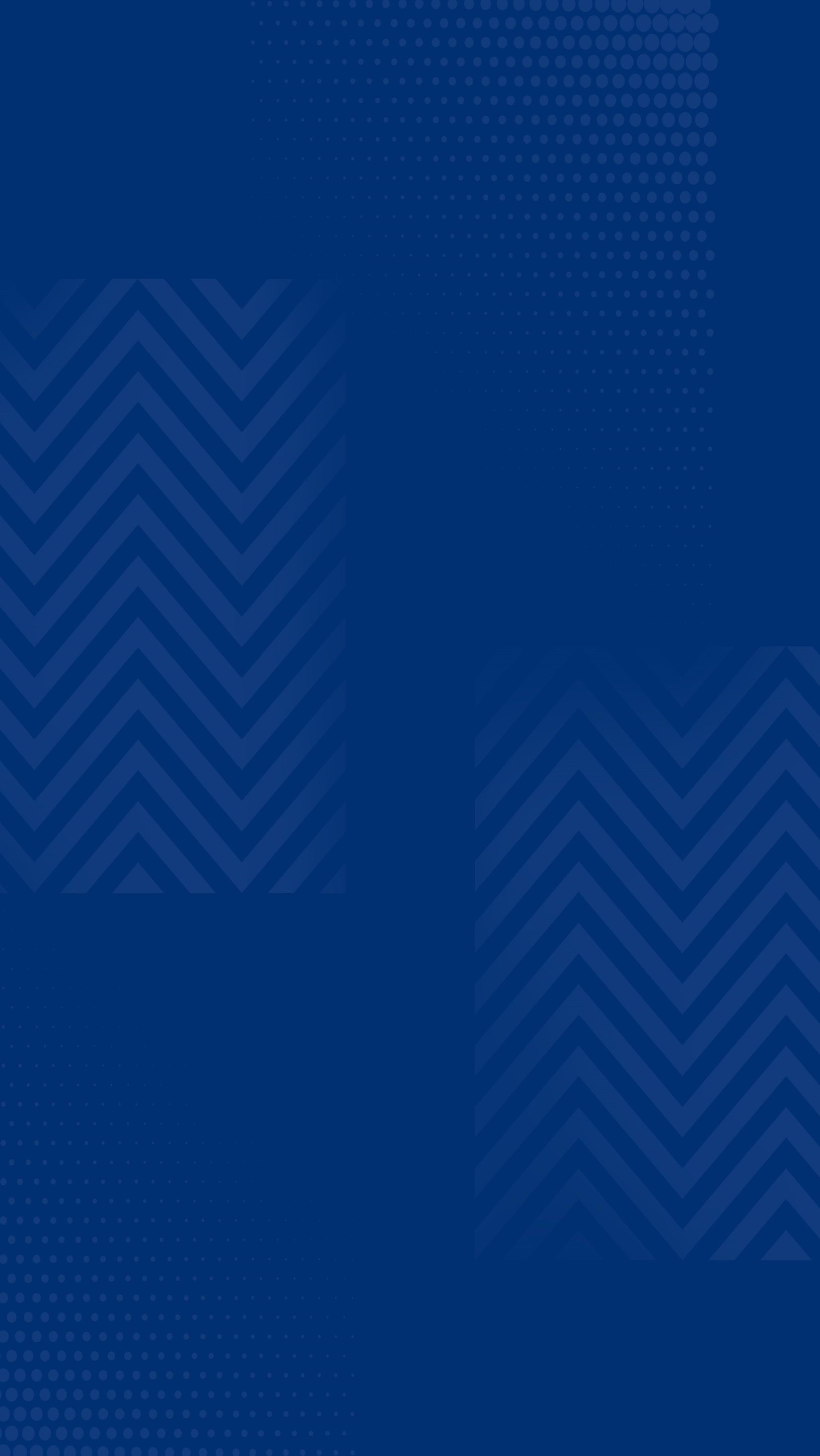 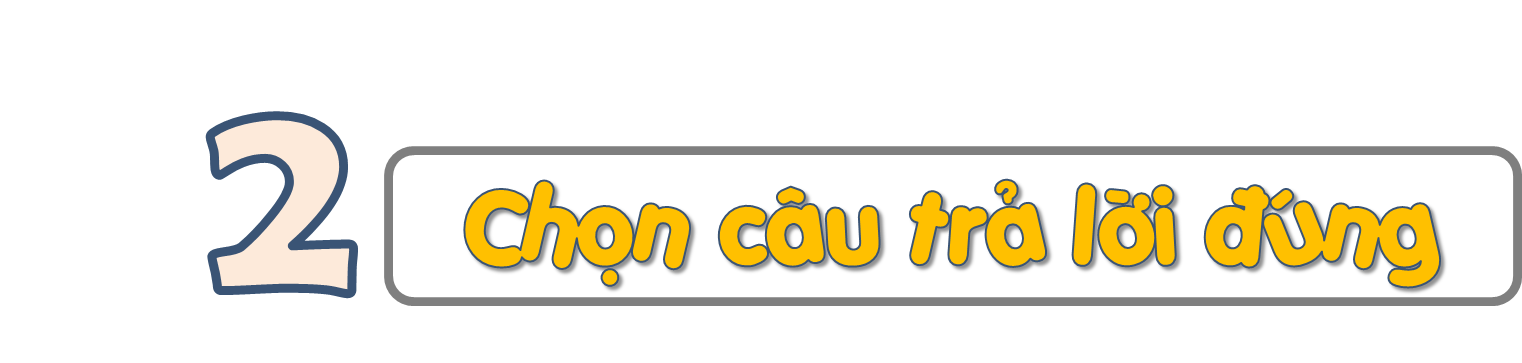 Giá tiền của một số đồ dùng học tập được cho như sau:
Hỏi với 100 000 đồng, có thể mua được cặp sách và đồ dùng nào?
A. Bút máy
B. Vở học sinh
C. Bộ thước kẻ
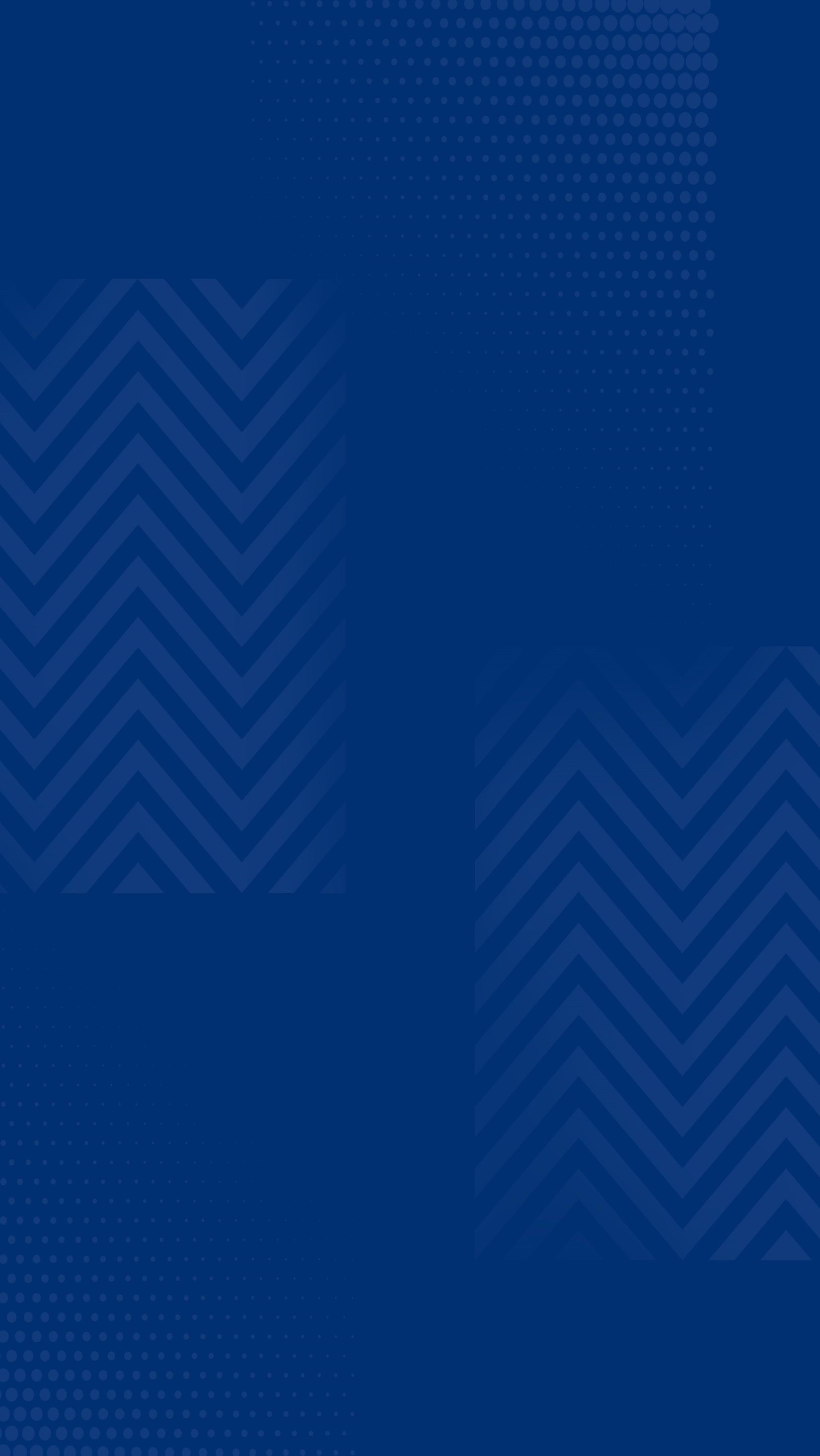 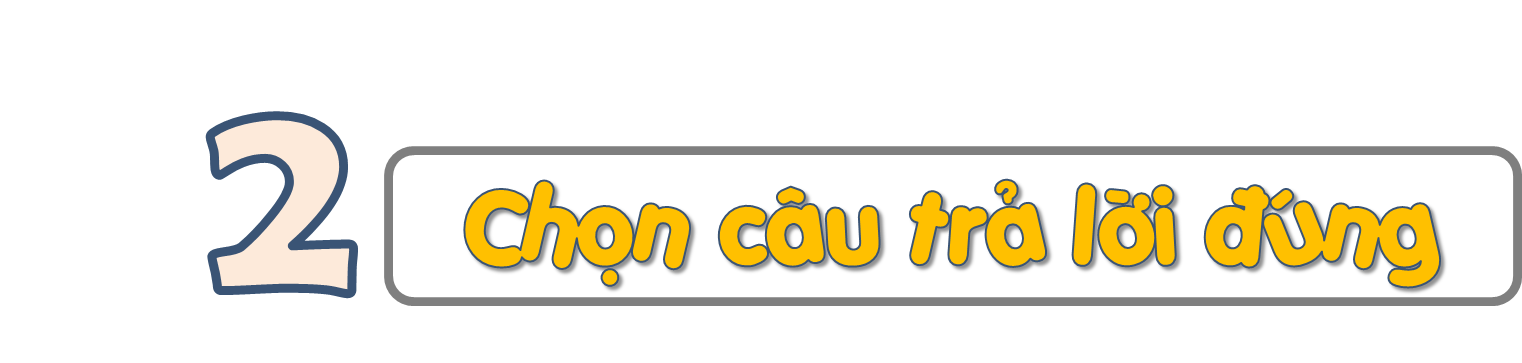 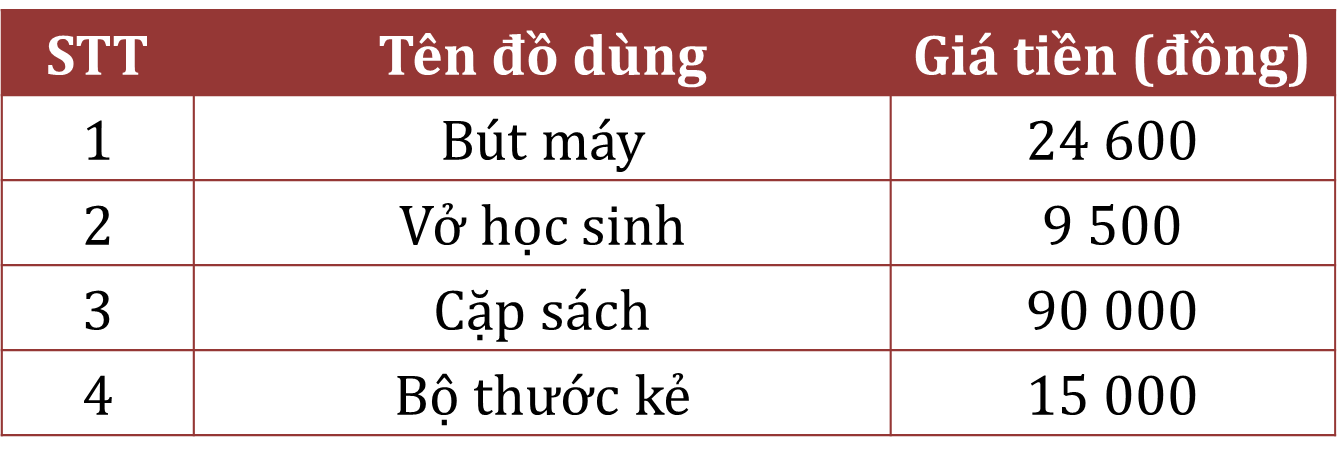 Hỏi với 100 000 đồng, có thể mua được cặp sách và đồ dùng nào?
A. Bút máy
Số tiền còn lại sau khi mua được cặp sách là: 
100 000 – 90 000 = 10 000(đồng)
Vậy với 10 000 đồng, có thể mua được 1 cuốn vở học sinh
B. Vở học sinh
C. Bộ thước kẻ
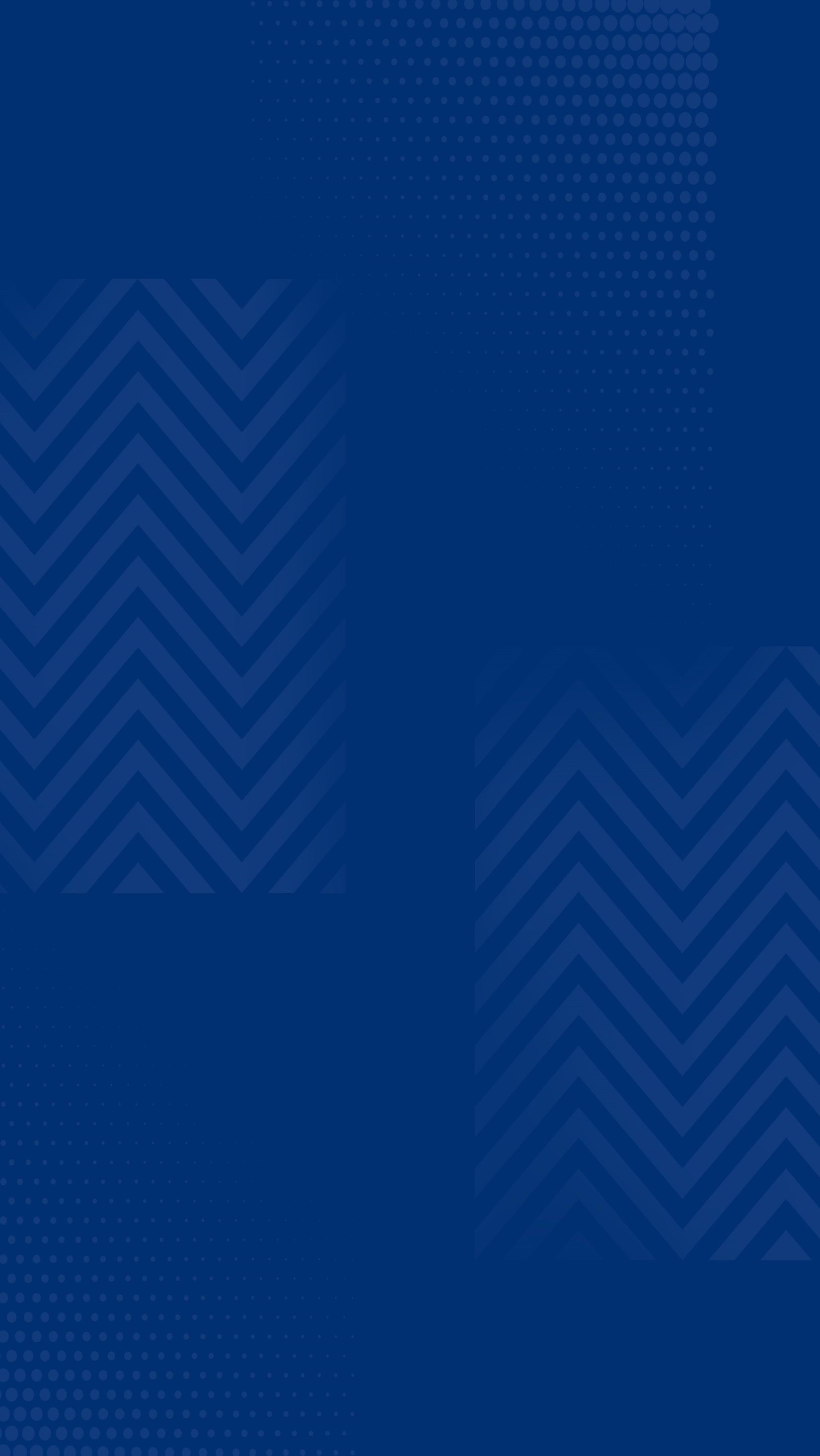 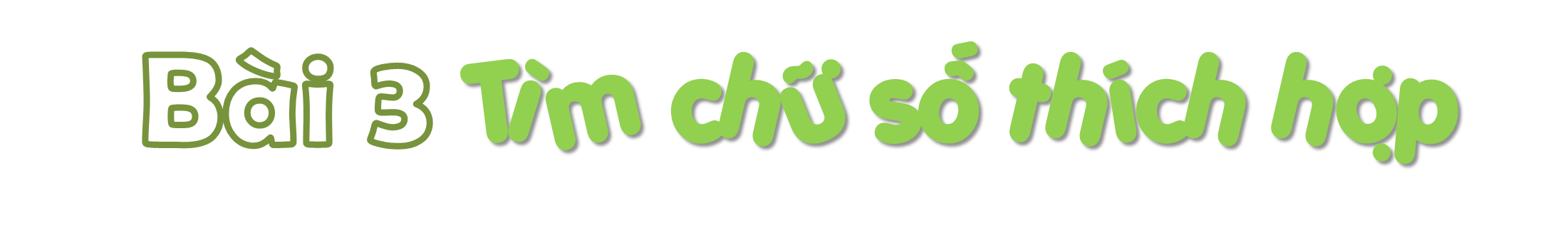 +
+
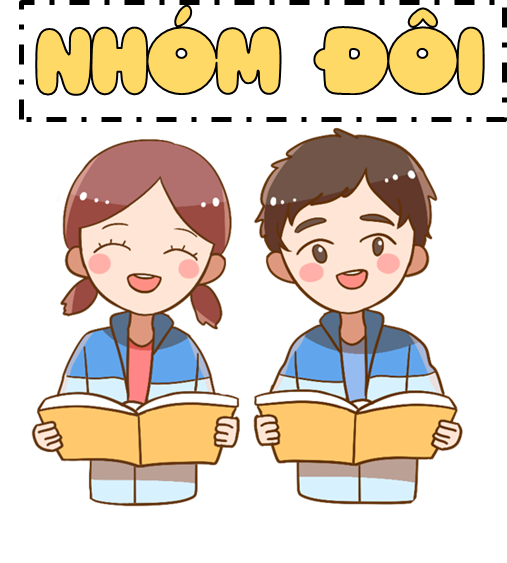 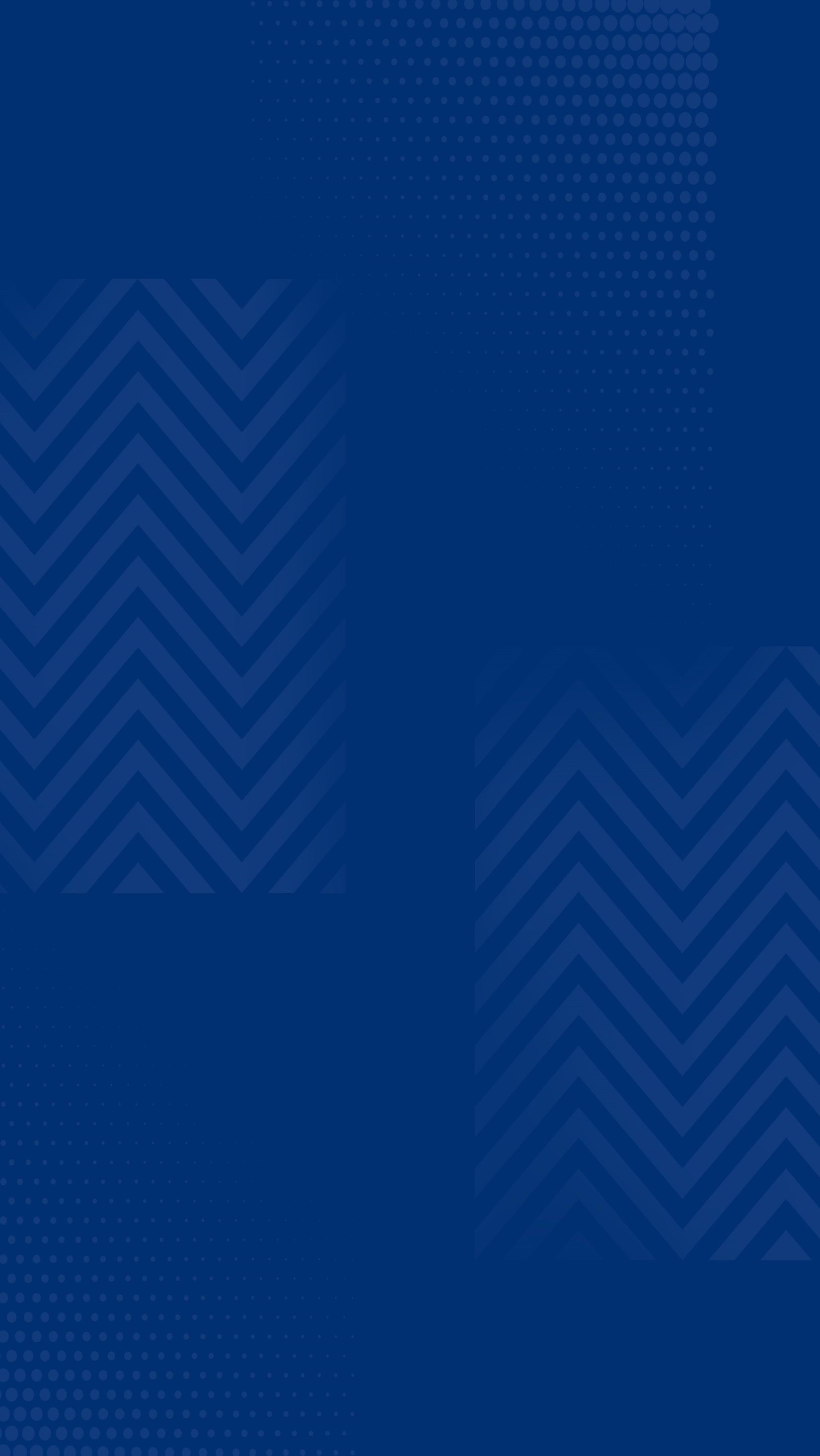 4
Cào cào sẽ nhảy hai bước, mỗi bước nhảy qua hai đốt tre
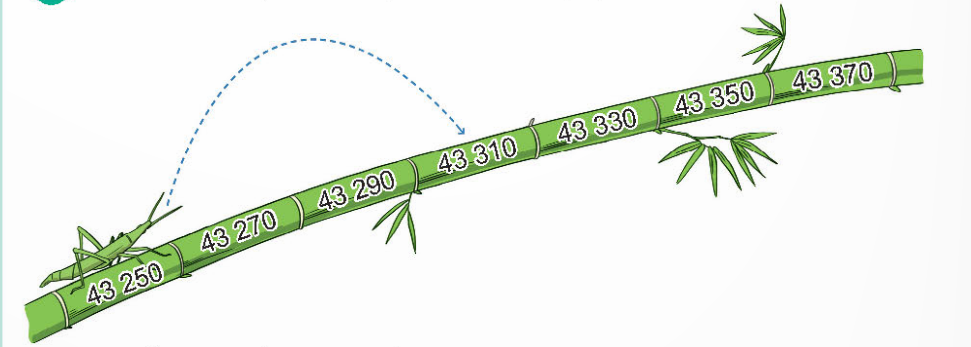 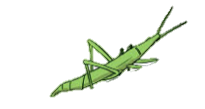 Tính tổng các số ghi trên đốt tre mà cào cào sẽ nhảy đến.
43 370
129 930
+
=
43 250
43 310
+
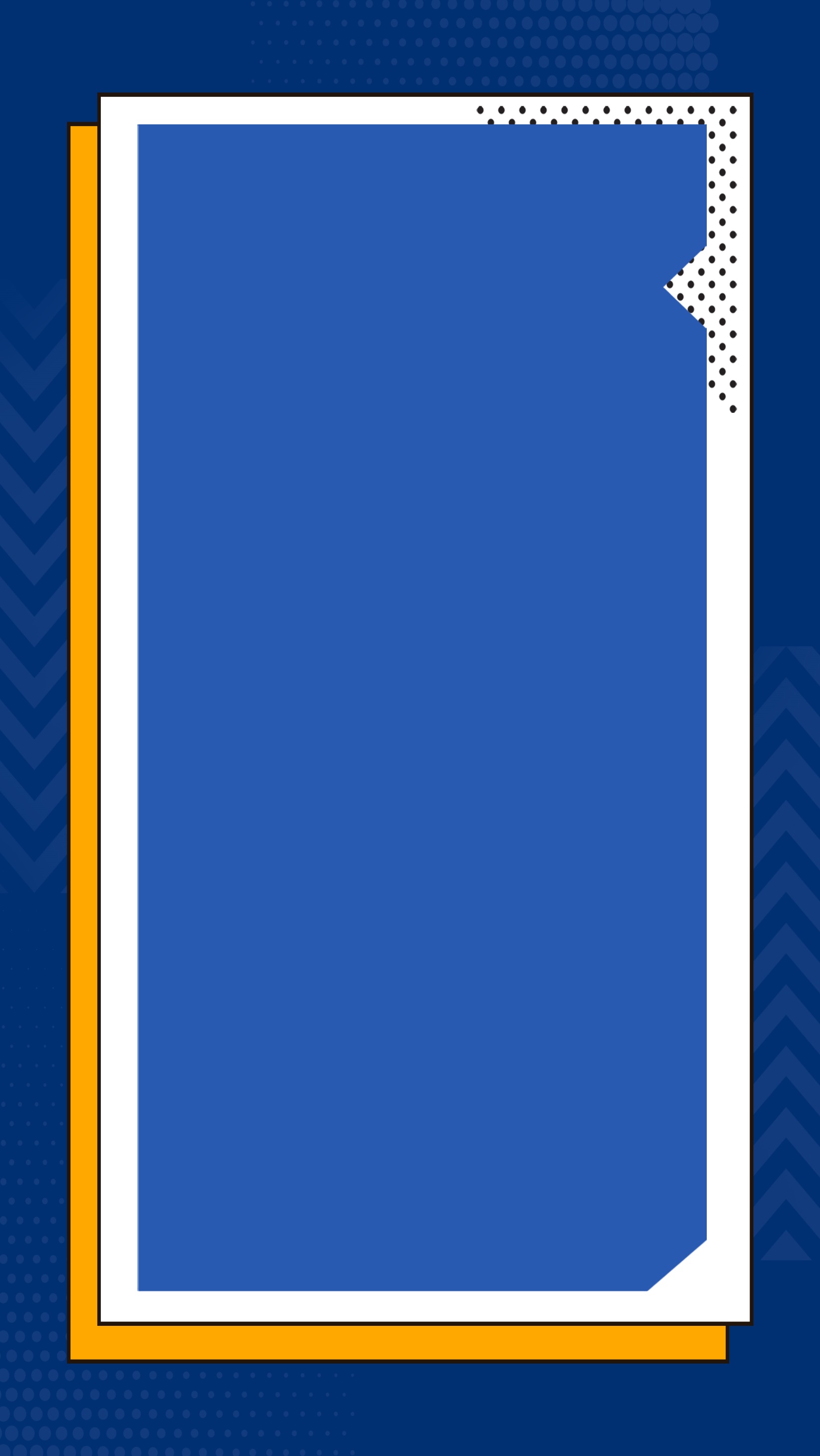 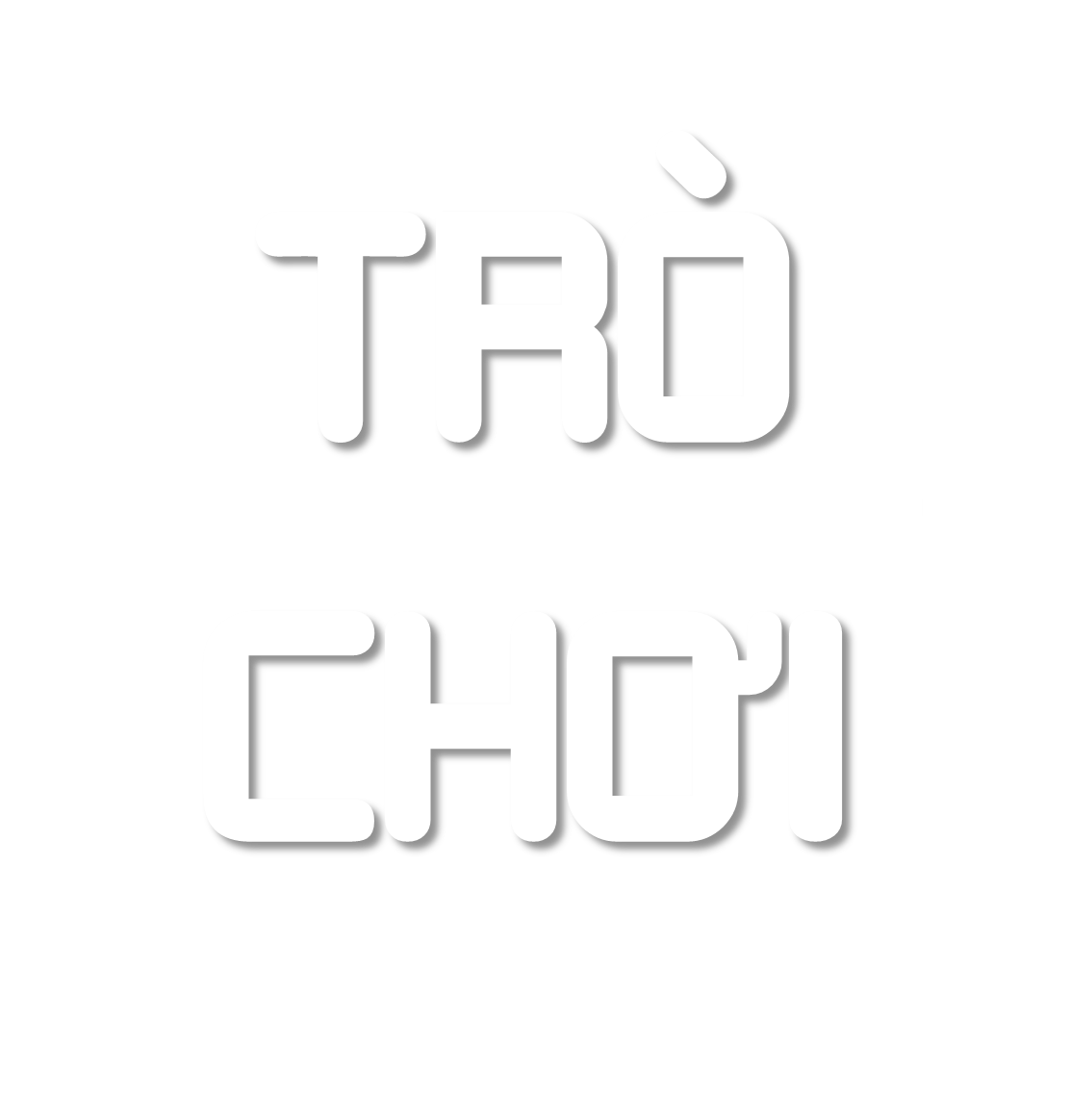 3
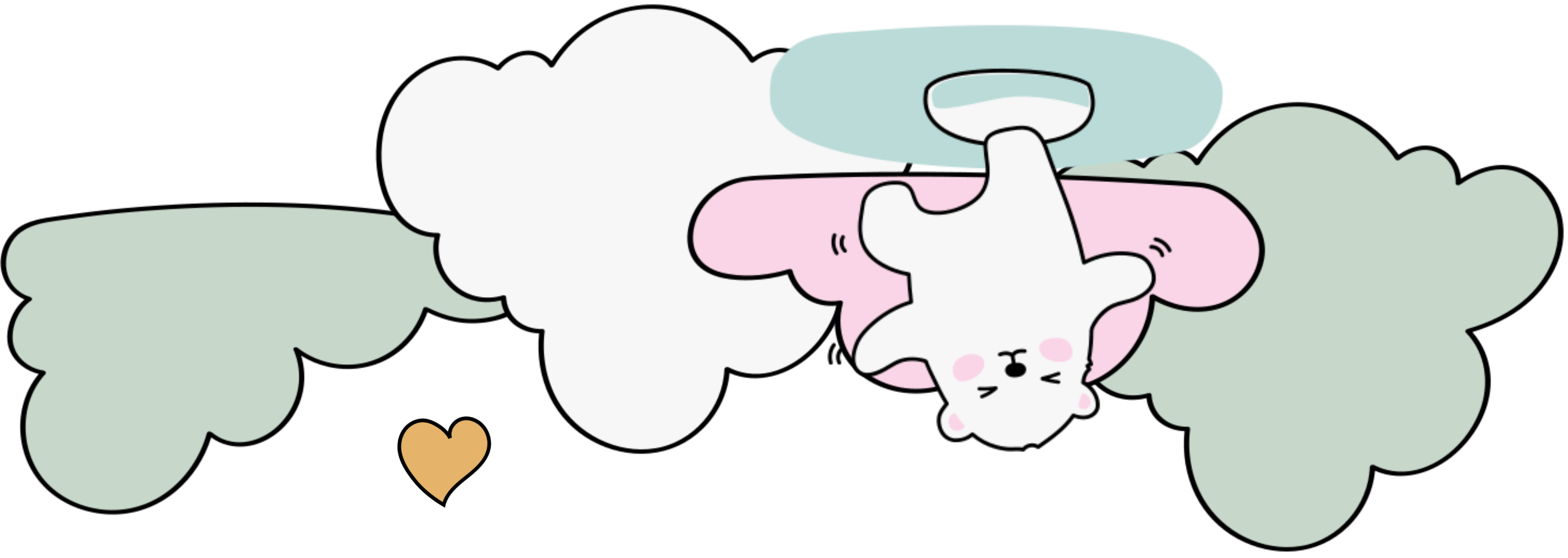 AI NHANH NHẤT?
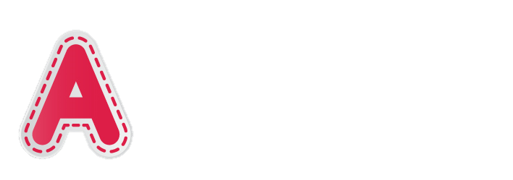 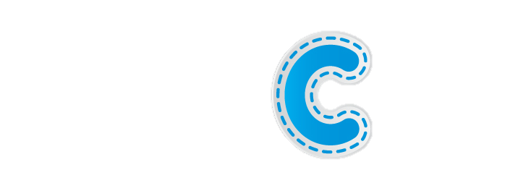 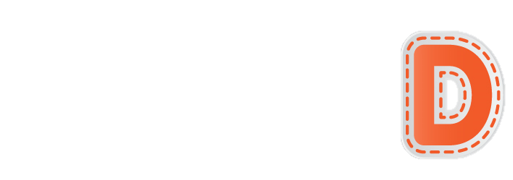 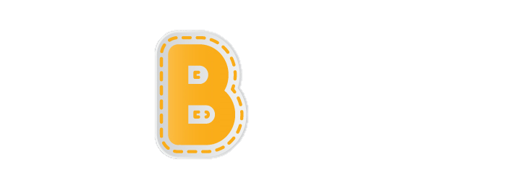 1
Thực hiện phép tính: 
57 369 + 8 264 + 13 725
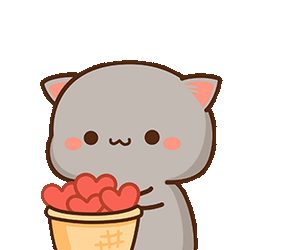 B
A
97 358
79 358
C
D
79 458
89 358
Câu 2
Tổng của số chẵn lớn nhất có 5 chữ số và số lẻ bé nhất có 5 chữ số là:
B
A
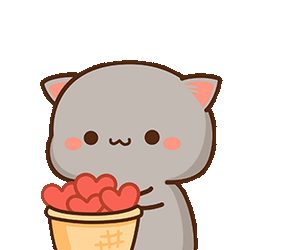 109 998
109 999
C
D
110 001
110 000
Câu 3
Điền số thích hợp vào ô trống, biết: 
x - 3 268= 5 735 . Vậy x = ....
B
A
9 300
2 467
C
D
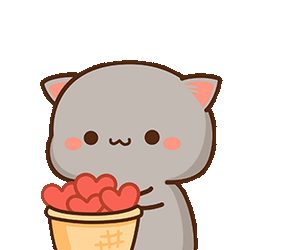 9 030
9 003
Câu 4
1 quyển vở giá 7 500 đồng, 1 cái bút giá 3 200 đồng. Khánh mua 2 quyển vở và 5 cái bút hết tất cả bao nhiều tiền?
A
B
16 000 đồng
10 700 đồng
C
D
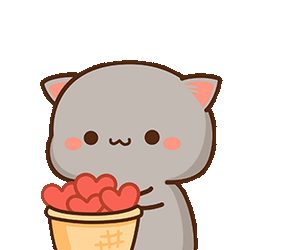 15 000 đồng
31 000 đồng
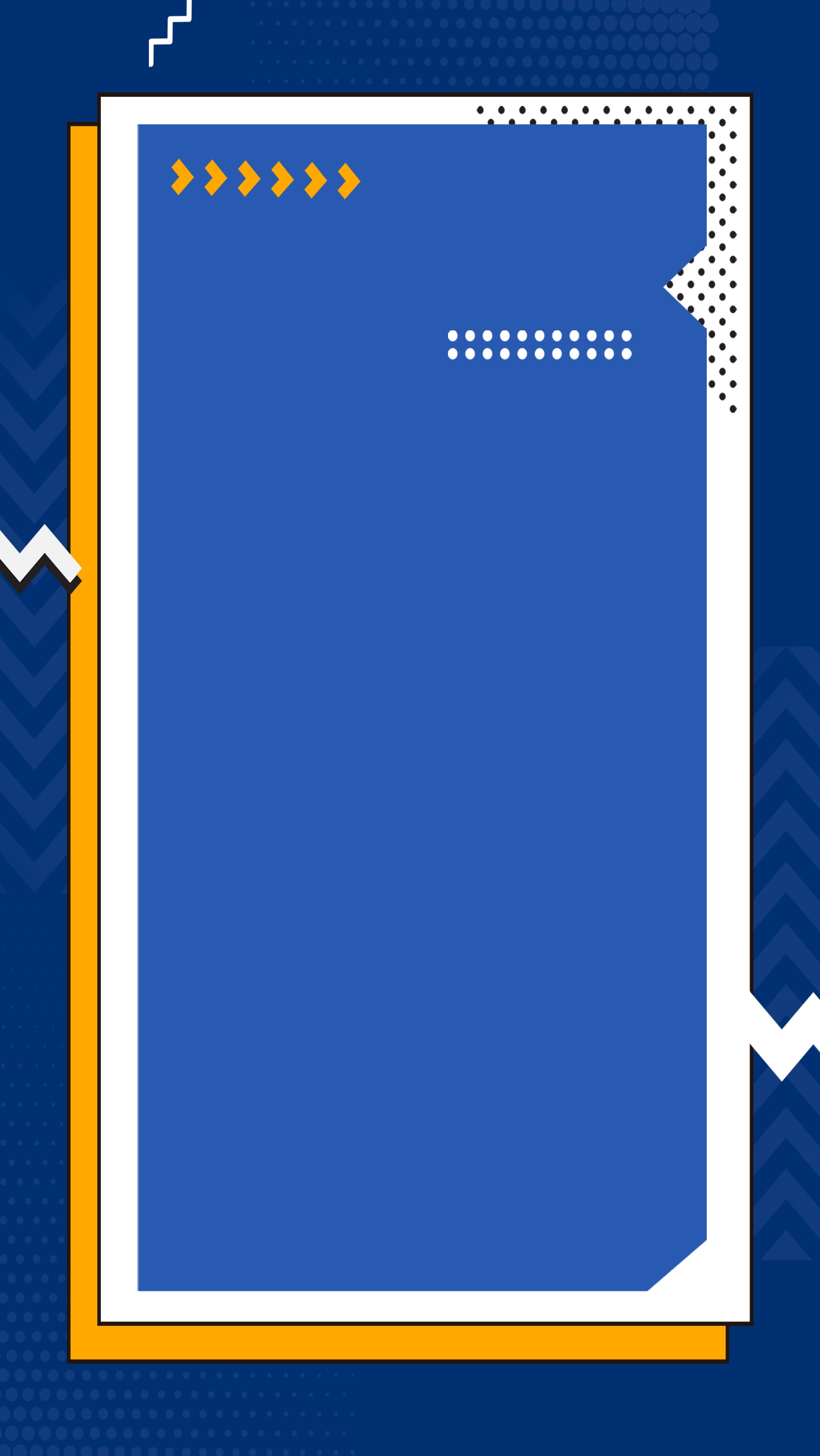 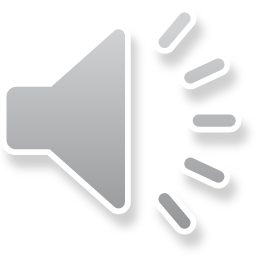 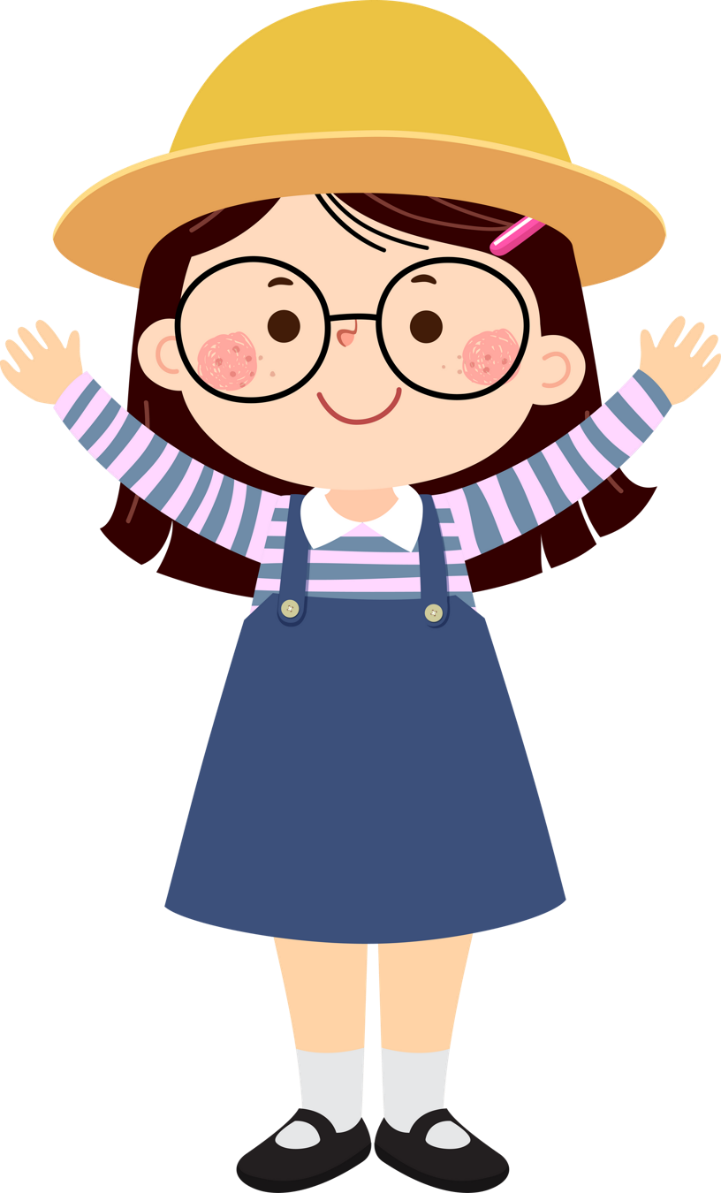 CHÀO
 TẠM BIỆT
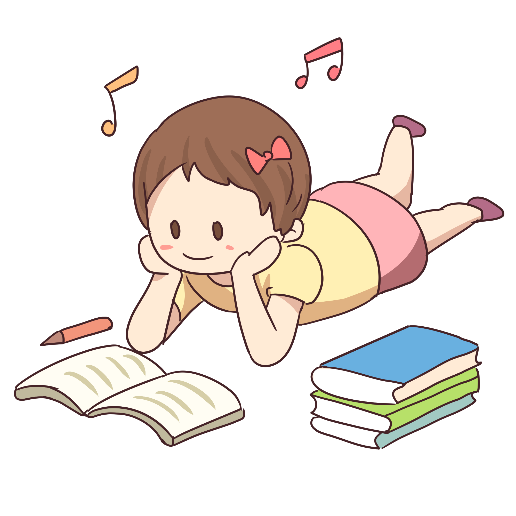